Altered Books
Sculpture 1
What do you normally use a book for?
Lets change that!
Some simple things to do with paper
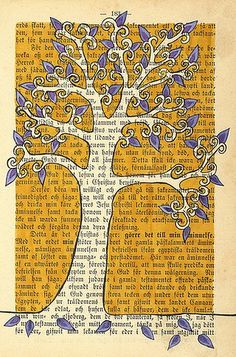 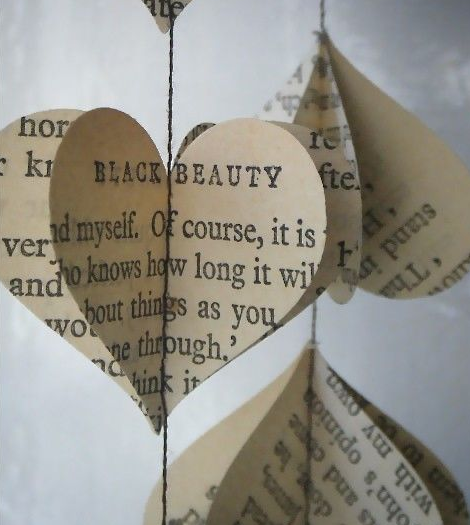 You can change the cover…
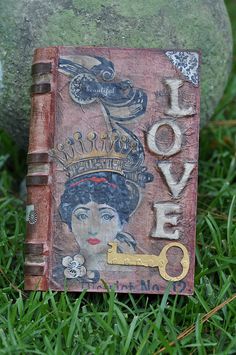 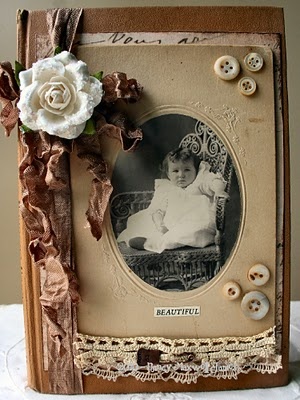 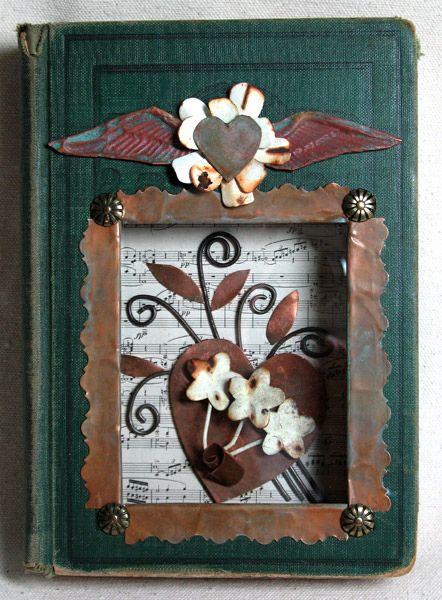 You can cut pages…
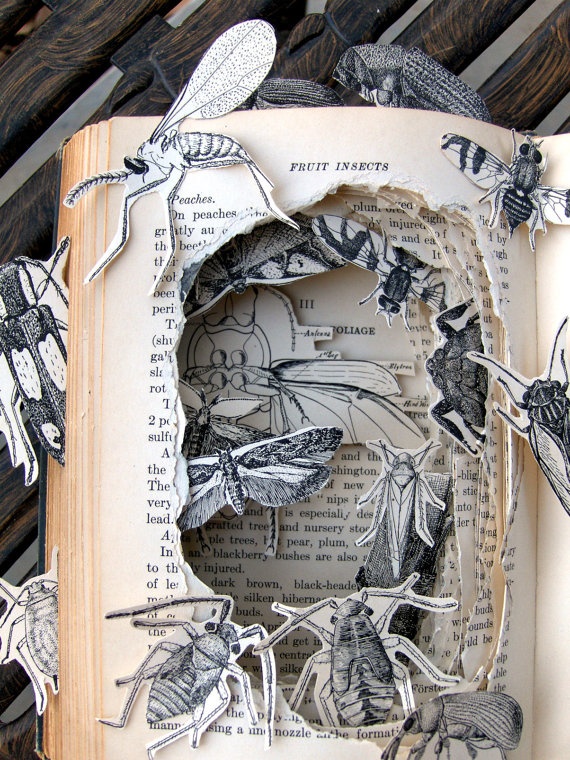 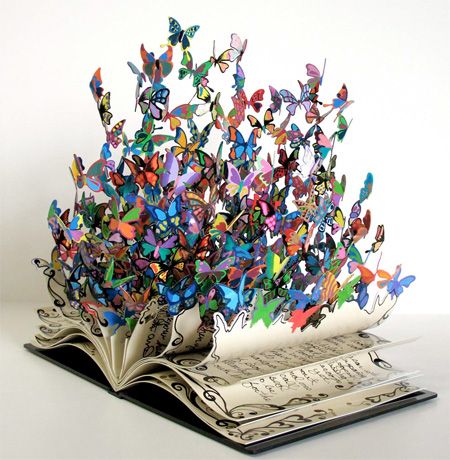 More examples of cutting..
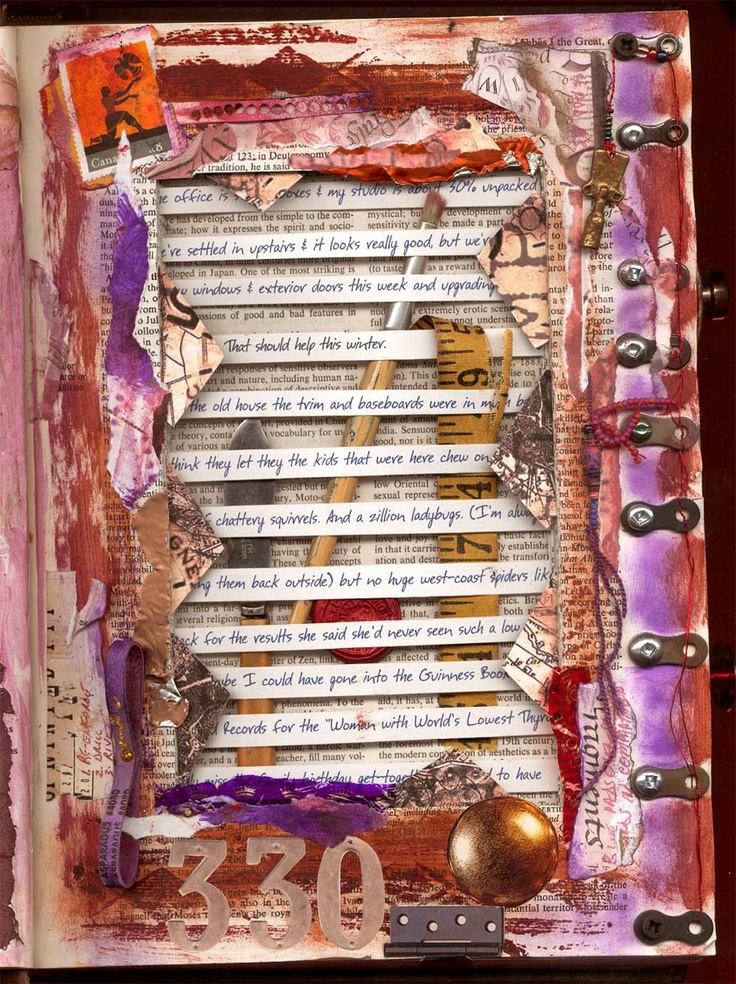 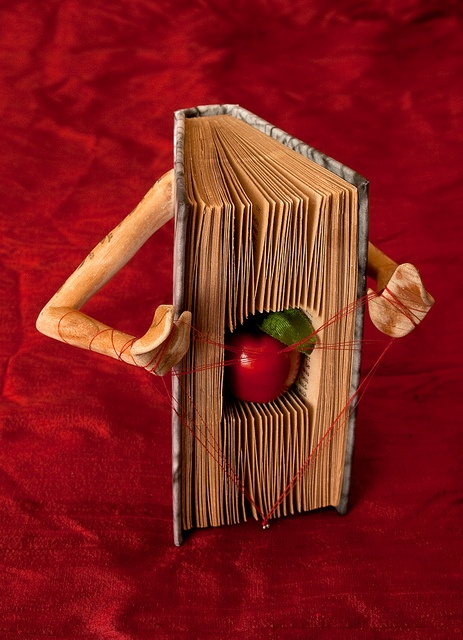 Some other amazing books!
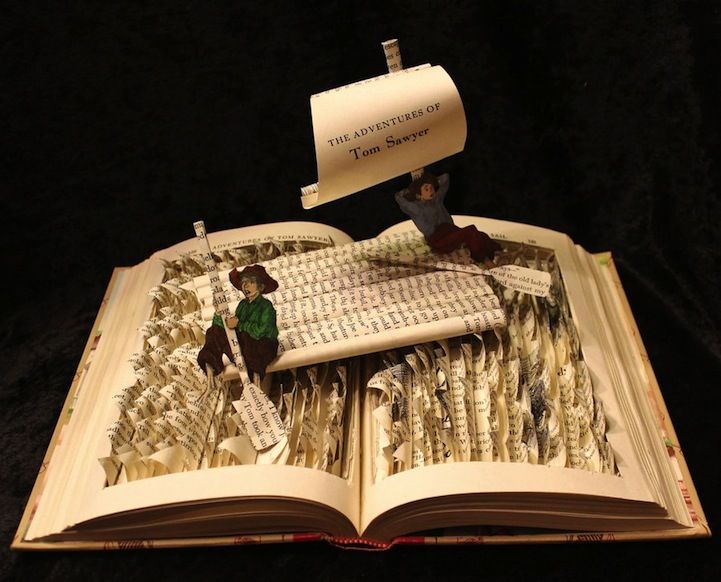 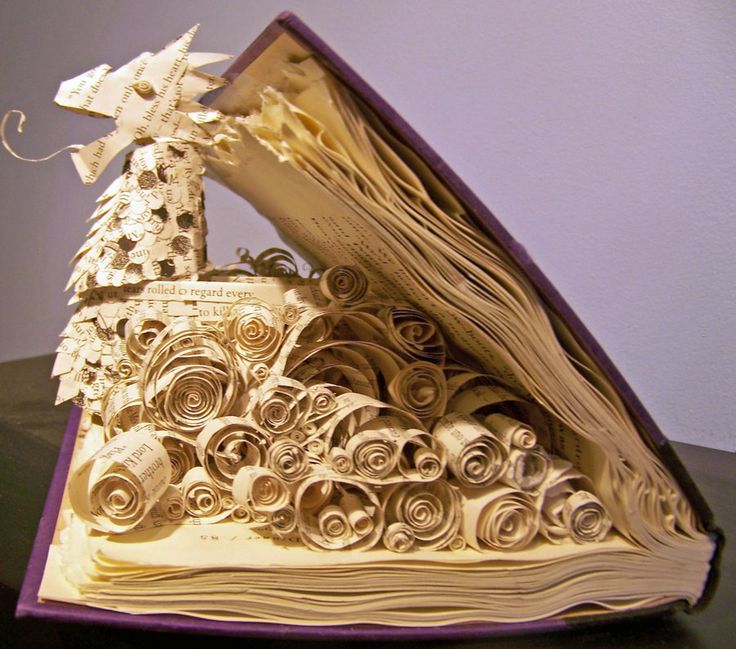 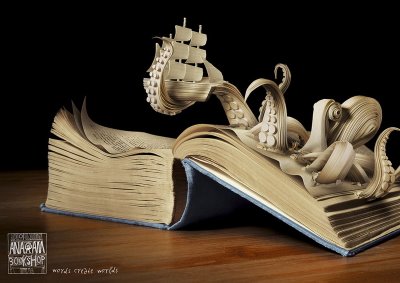 What do you need to do next?
Collect 10 different objects from the table.      
     - One person goes and gathers one item

   You need to find a book that you would  
        like to use.

 Use at least 7 of the objects within you book along with anything else you like!
How are YOU graded?